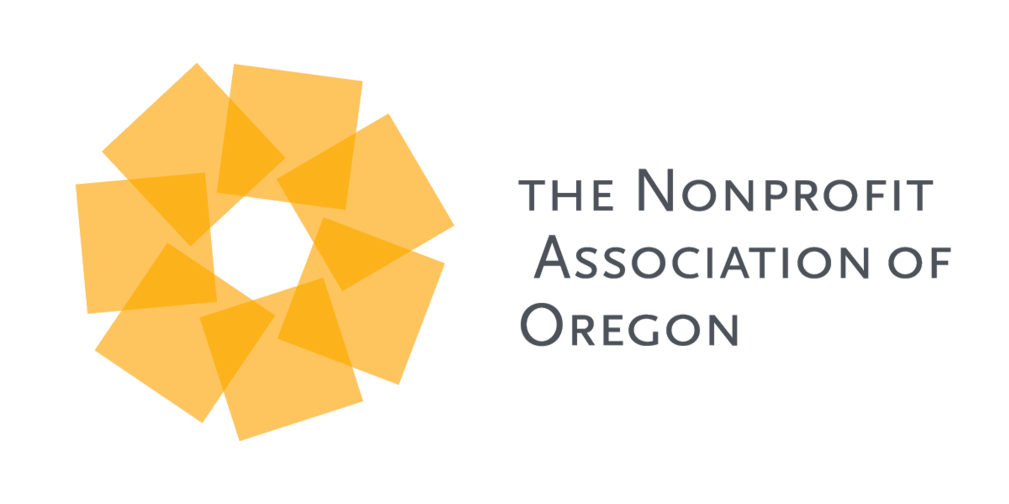 Welcome!

MISSION: The Nonprofit Association of Oregon’s mission is to strengthen the collective voice, leadership, and capacity of nonprofits to enrich the lives of all Oregonians.
What Now?
What You Know? Build on what you know! You know a lot!
Vision and Leadership – What is your vision for a world in which we all have access to the health care we need in our cultural framework?
Capacity – what do you need to add to your current ability to support achieving that vision ?
What Is Your Health Equity Mental Model?Pages 1 & 2
*Advancing Health Equity
*Diversity, Equity and Inclusion Change Agent Framework
Additional Handout
Increase Awareness and Knowledge
Cultural Identity
Cultural Perspective
Systemic Advantage and Disadvantage
Bias
Cultural Differences
Impacts of Systemic Advantage and Disadvantage
Empathy
Culturally Bound Policies and Practices
Cycle of Bias Socialization
Take Action and Change Behavior
Change Mindset and Behavior
Comfortable With Discomfort
Flexible
Interrupt Bias
Engaging Others
Difficult Conversations
Group Behavior Change
Policy Change
Cycle of Change & Building Alliances Across Differences
Systems and Power Analysis and Systems Change
Power Analysis
Systems Thinking
Systems Analysis
Systemic Exclusion
Systemic Change
Applying A Systems Change Analysis
What do you think?
What did you learn?
What are your next steps towards achiving your Health Equity vision?
What are your very next steps (next six months) in building your ability over the next five years to work yourself and with others to achieve your vision for health equity
THANK YOU!
You can contact me at cjones@nonprofitoregon.org

Or 503-239-4001 x113 (Janelle can set up a phone appointment)

Visit our webpage at www.NonprofitOregon.org